Assessment: 1. Currents news. 2. Reading. 3. Work on paper Russia’s Security Strategies Comparative Analyze.
2. March 14
Warming up: current news discussing (20 min).
Discussion: threats and challenges (20 min)
Reports on reading (20 min)
Lecture: 
Security structure, institutes
faces in contemporary Russia (80 min). 
Algorithm of official security documents analyzing (40 min).
Assessment: 
Currents news. 
Reading.
Work on paper comparative analyze of (by choice) 
A) Russia’s NS Strategy to 2020 and Russia’s NS Strategy 2015 
B) Russia’s NS Strategy 2015 and Security Strategy of the Czech Republic 2015 (or national state of your’s citizenship)
C) Russia’s NS Strategy 2015 and US National Security Strategy 2015 
Use a scheme!!!
4. Choose a personality!
3. April 4
Warming up: current news discussing (20 min)
Reports on reading (20 min)
Lecture: Regional and global agenda for Russia’s NS. Main streams (Ukraine, ISIS, Syria, Iran, Afghanistan etc.), membership in regional organizations(G8, G20, Russia-NATO Council). Russia and EU in security context. Russia and former soviet members (CIS, CSTO, Customs Union). Internal security agenda for Russia. Economic development (natural resources/high technologies), political “stabilization” (United Russia party, Putin’s personality, opposition), human dimension (migration, brain drain, ethnic confrontations), etc. (120 min)
Explanations on Simulation process (20 min)
Assessment: 
Currents news. 
Reading for cyberday.
Simulation preparations
NEWS
+ pre-story
details 
evidences
expert’s comments 
Prognoses

compare the sources
try to weed out the propaganda
formulate ??? for the shortfall of information
when happened? 
where? 
what happened? 

Who tells? 
Whom tells? 
What about? 
What channel is used? 
With what effects?
National security: case of Russia
Theory. Definitions.
S
O
Person
Nature 
Technogenic 
Social group
Society
State
Group of states
Person
Nature 
Technogenic 
Social group
Society
State
Group of states
___________________
___________________
___________________
___________________
__________________
___________________
___________________
___________________
___________________
___________________
______________
National security: case of Russia
Theory. Definitions
National Security
State Security
The indicator of the state of the nation, 
meaning that 
the cumulative impact of internal and external factors
Does not create threats to its existence
may not significantly reduce the quality of the life
The indicator of the situation with state and its institutions,
meaning that 
they are able to perform its functions in relation to society.
The state needs:
Protection from other States
From civil society
From the destructive activities of officials
National security: case of Russia
Theory. Definitions
abilities
implementation
The national strategy
 programs that are not associated explicitly with a total document
To anticipate
To prevent
Transfer
To recover from
ADVERSE EFFECTS
National security: case of Russia
PRINCIPLES OF NS ENSURING
The preservation of diversity (the adaptation factor)
The accumulation of reserves, creation of reserve capacity, industrial capacity
The growth of the potential manageability
The growth of intelligence of society
Maintaining optimum level of consumption
To teach the society to fight with difficulties
Providing attractive prospects, the General "bright future"
National security: case of Russia
Criteria of NS providing
the dominance of common interests 
even if there are internal conflicts
National security: case of Russia
National interests
conscious
goals and values
Arena of providing NI
External
Internal
Borders
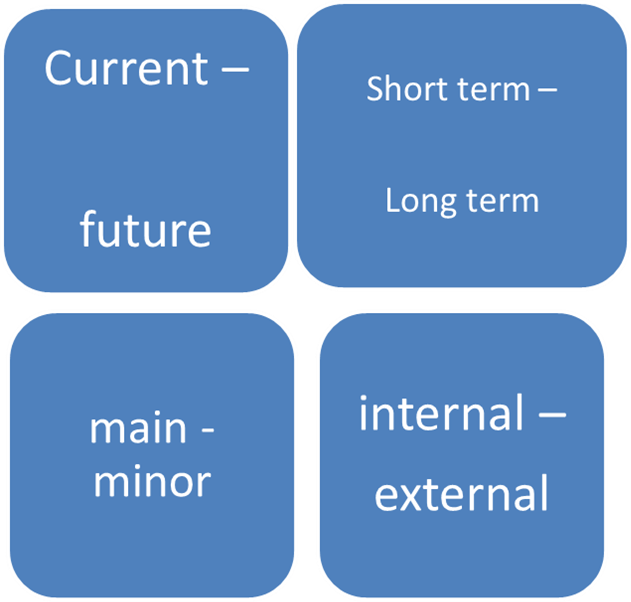 National security: case of Russia
Functioning regimes
O - ordinary
M - military
C- catastrophe
National security: case of Russia
Zones of S providing
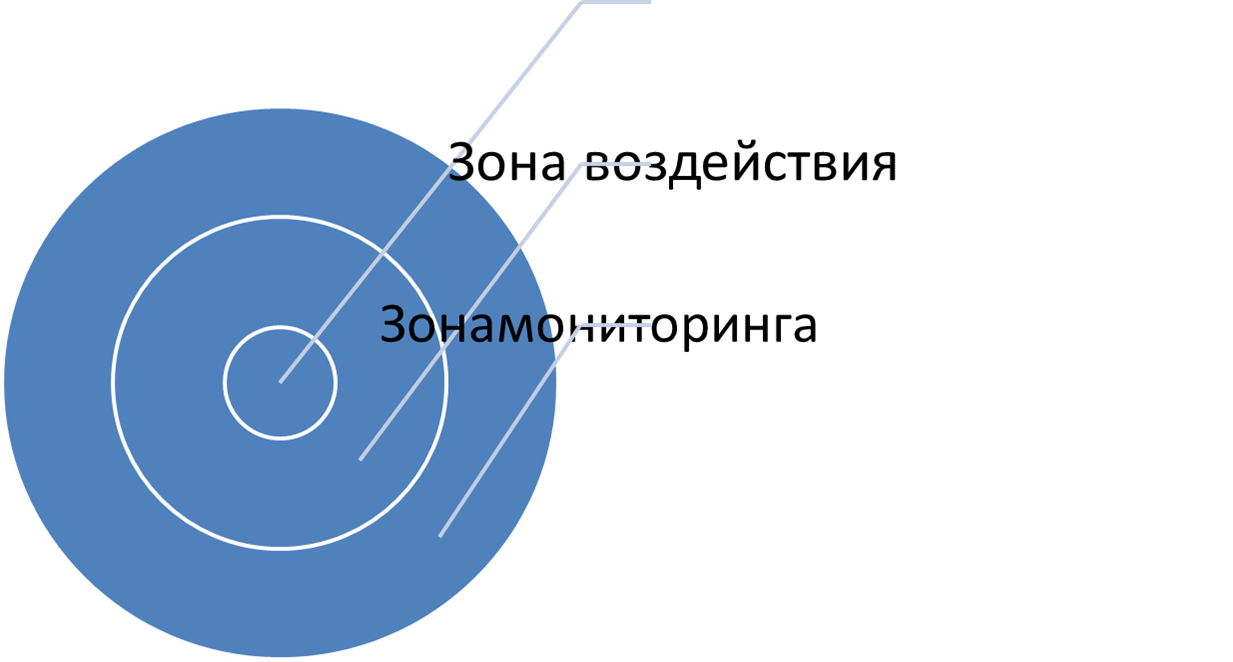 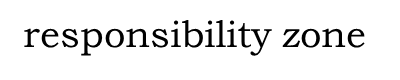 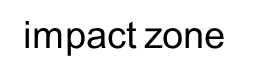 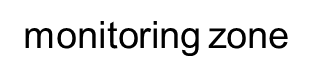 The impact zone is the area within which the security system can greatly affect the circumstances. 
The impact zone is wider then responsibility zone and may be wider than the monitoring zone.
National security: case of Russia
WMD
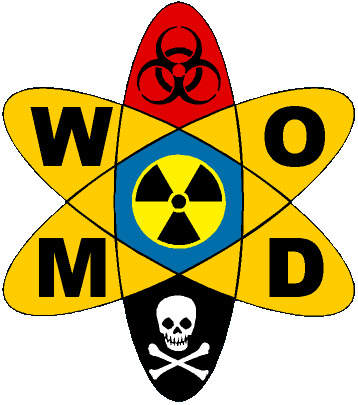 Biological Weapon Convention (BWC, 1975)
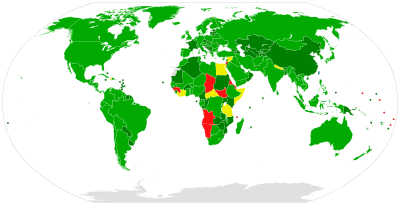 Chemical Weapon Convention (CWC, 1997)
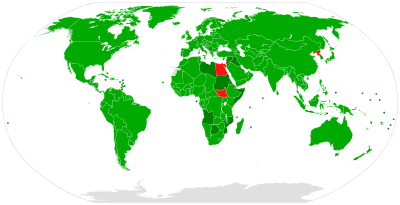 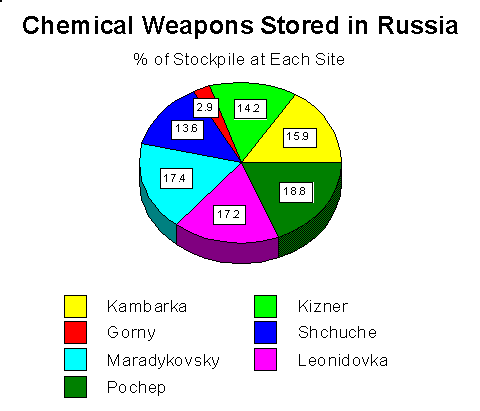 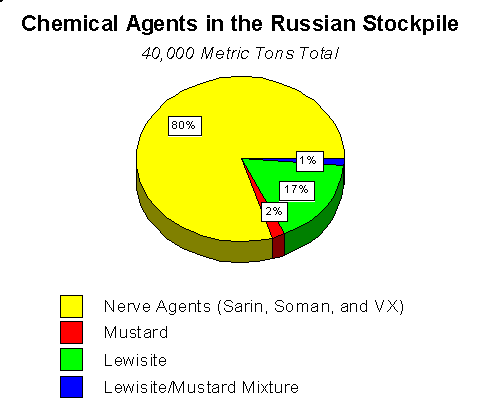 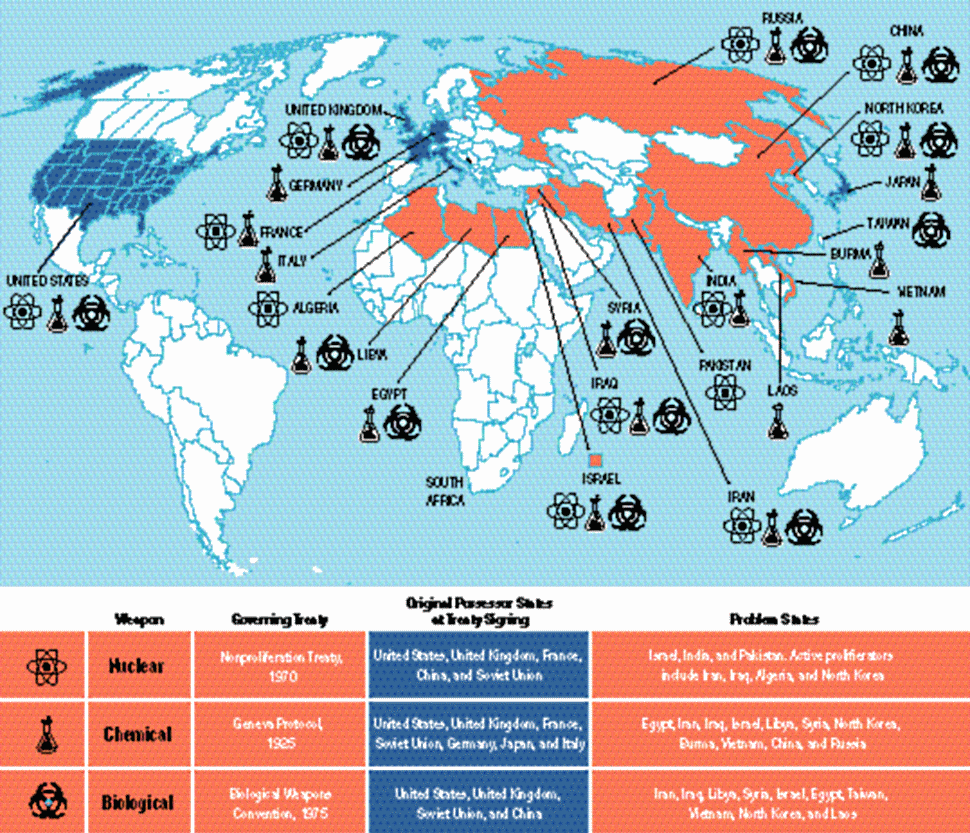 Treaty on the Non-Proliferation of  Nuclear Weapons  (NPT, 1968)
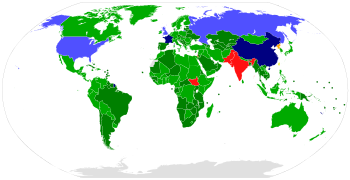 NPT   “PILLARS”
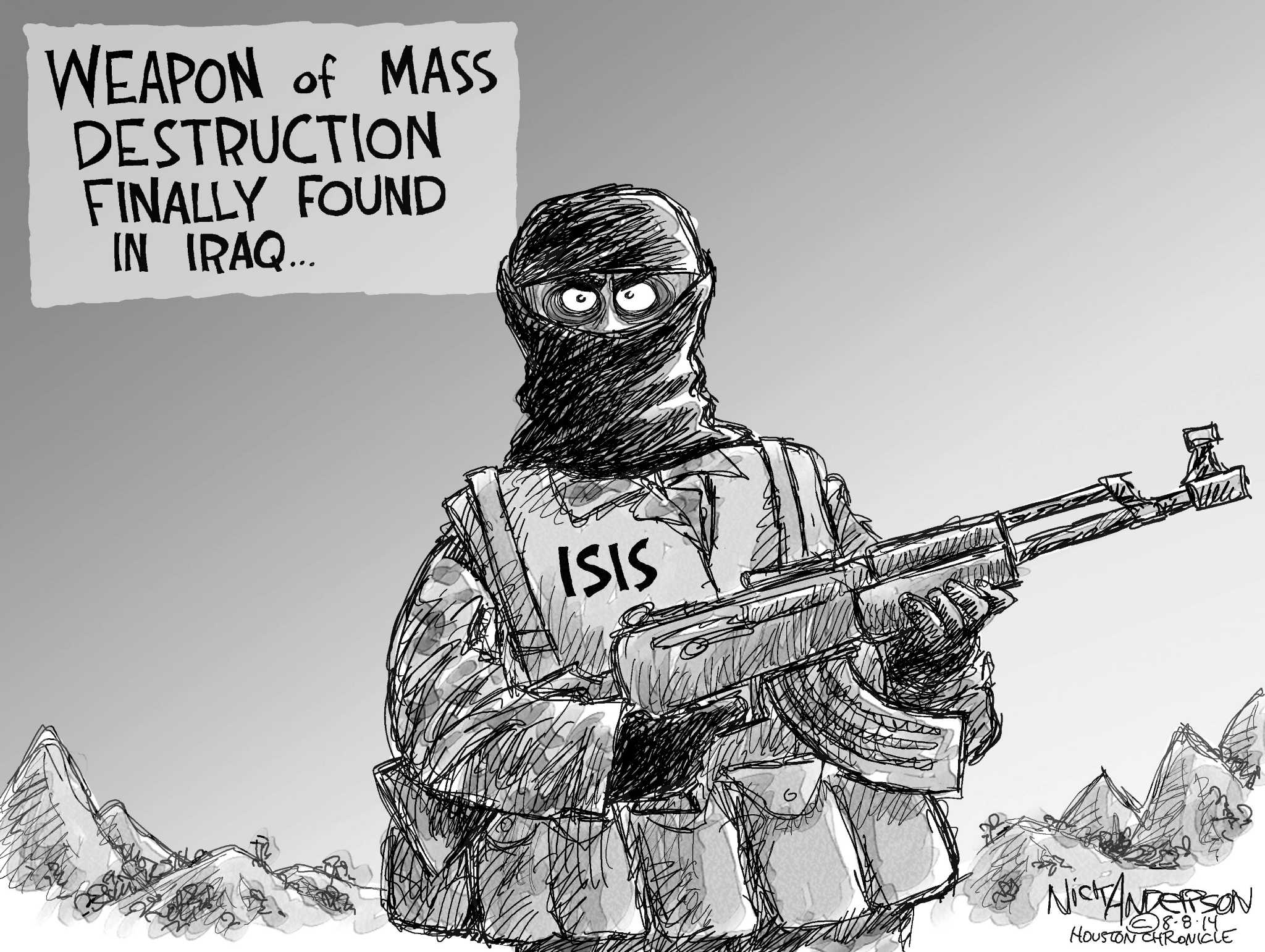 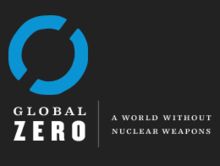